ΦΛΕΓΜΟΝΩΔΕΙΣ ΝΟΣΟΙ ΑΝΑΠΝΕΥΣΤΙΚΟΥ ΣΥΣΤΗΜΑΤΟΣ: ΠΝΕΥΜΟΝΙΕΣ
Στάμος ΘΕΟΧΑΡΗΣ
Παθολογοανατόμος
Καθηγητής Ιατρικής Σχολής ΕΚΠΑ
ΙΣΤΟΛΟΓΙΑ ΠΝΕΥΜΟΝΑ (Ι)
ΙΣΤΟΛΟΓΙΑ ΠΝΕΥΜΟΝΑ (ΙΙ)
Minutti CM, et al. Seminars in Cell & Developmental Biology; 2017;61:3-11
Byrne A, et al. Trends in Molecular Medicine, April 2016, Vol. 22, No. 4
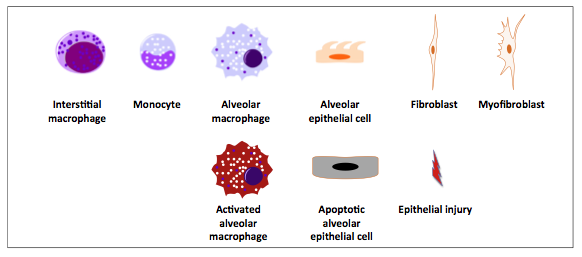 Byrne A, et al. Trends in Molecular Medicine, April 2016, Vol. 22, No. 4
Byrne A, et al. Trends in Molecular Medicine, April 2016, Vol. 22, No. 4
Pollard KM. Frontiers in Immunology 2016;7: article 97
Jiang and Zhu. Journal of Asthma and Allergy 2016:9 101–107
Jiang and Zhu. Journal of Asthma and Allergy 2016:9 101–107
a. alveolus
c .capillary 
Cbm. capillary basement membrane
 ec. endothelial cell
epi,. epithelial cell
 f.fibroblast
 p. pericyte
 rbc.red blood corpuscle
Am J Pathol 2016, 186: 2519-2531
Blondonnet R, et al. Disease Markers. 2016; Article ID 3501373
ΠΝΕΥΜΟΝΙΑ
Οξεία ή Χρόνια Φλεγμονή του Πνευμονικού Παρεγχύματος, λοιμώδους, χημικής, φυσικής ή ανοσολογικής αιτιολογίας (παθογένειας), που καταλαμβάνει τον κυψελιδικό χώρο ή και το διάμεσο ιστό

Διάκριση τυπικών από πρωτογενώς άτυπες μορφές
Μορφολογική διαίρεση των πνευμονιών σύμφωνα με: 
Εντόπιση: Κυψελιδικές ή διάμεσες
Σύνθεση του φλεγμονώδους εξιδρώματος: oξείες εξιδρωματικές ή χρόνιες παραγωγικές
ΚΥΨΕΛΙΔΙΚΕΣ ΠΝΕΥΜΟΝΙΕΣ
Παρουσία φλεγμονώδους εξιδρώματος μέσα στις κυψελίδες (συνήθως λόγω βακτηριδιακής λοίμωξης)

Πρωτοπαθείς / Δευτεροπαθείς

Λοβώδης Πνευμονία / Βρογχοπνευμονία
Λοβώδης πνευμονία: Ομοιόμορφη προσβολή μεγάλων περιοχών του πνεύμονα, συχνά ολόκληρου πνευμονικού λοβού

Βρογχοπνευμονία: Εστιακές, συνήθως κεντρολοβιακές φλεγμονές των λοβίων, που αρχίζουν στη περιοχή των βρογχιολίων
ΑΙΤΙΑ: 
	(α) Αυτόματα εμφανιζόμενες πνευμονίες 	(στρεπτόκοκκος της πνευμονίας 	πνευμονιόκοκκος, Hemophillus influenza)
	(β) Νοσοκομιακές πνευμονίες (Gram 		αρνητικοί, κυρίως  Pseydomonas aeruginosa 	και σπανιότερα σταφυλόκοκκοι
ΠΑΘΟΓΕΝΕΙΑ: 
Οι βαθύτεροι βρόχοι είναι στείροι μικροβίων σε υγιή άτομα
Οι αυτόματα εμφανιζόμενες πνευμονίες ευνοούνται από έκθεση σε μικροβιακούς παράγοντες με έντονη λοιμογόνο ισχύ, γενική πτώση της άμυνας του οργανισμού, διαταραχή του τοπικού αμυντικού συστήματος ή προηγηθείσα ιογενή λοίμωξη
ΜΑΚΡΟΣΚΟΠΙΚΗ ΕΙΚΟΝΑ ΠΝΕΥΜΟΝΙΑΣ
ΛΟΒΩΔΗΣ ΠΝΕΥΜΟΝΙΑ
Οξέως εγκαθιστάμενη κυψελιδική πνευμονία που αφορά σε λοβούς ή τμήματα των πνευμόνων

Streptococcus pneumoniae (πνευμονιόκοκκος)
Στάδια Λοβώδους Πνευμονίας (1)
Χρονική εξέλιξη
Τύπος Φλεγμονής
Ιστολογικά χαρακτηριστικά
Στάδια Λοβώδους Πνευμονίας (2)
Συμφόρηση / Υπεραιμία
Ώρες
Ορώδης 
Υπεραιμία τριχοειδών, ενδοκυψελιδικό οίδημα
Στάδια Λοβώδους Πνευμονίας (3)
Στάδιο ερυθράς ηπατώσεως
Περίπου 2η - 3η  μέρα 
Αιμορραγική Φλεγμονή
Υπεραιμία τριχοειδών, ενδοκυψελιδικό δίκτυο φλεγμονής με ερυθροκύτταρα
Στάδια Λοβώδους Πνευμονίας (4)
Στάδιο Φαιάς ηπατώσεως
Περίπου 4η - 6η  μέρα 
Ινιδώδης Φλεγμονή
Ενδοκυψελιδικό δίκτυο ινικής, μετανάστευση λευκοκυττάρων, καταστροφή ερυθροκυττάρων
Στάδια Λοβώδους Πνευμονίας (5)
Στάδιο Ωχράς ηπατώσεως
Περίπου 7η - 8η  μέρα 
Πυώδης Φλεγμονή
Ενδοκυψελιδικό δίκτυο ινικής, πυκνές συλλογές λευκοκυττάρων
Στάδια Λοβώδους Πνευμονίας (6)
Στάδιο Λύσεως
Περίπου 9η -11η  (14η)μέρα 
Απορροφητική Φλεγμονή
Αποκομιδή του εξιδρώματος μέσω των λεμφαγγείων ή των βρόγχων. Αναγέννηση του επιθηλίου
Στάδια Λοβώδους Πνευμονίας (7)
Πλήρης αποκατάσταση


Κανονικός πνευμονικός ιστός
ΒΡΟΓΧΟΠΝΕΥΜΟΝΙΑ
Εστιακή επέκταση και διαφορετικά στάδια της φλεγμονής στις επιμέρους εστίες
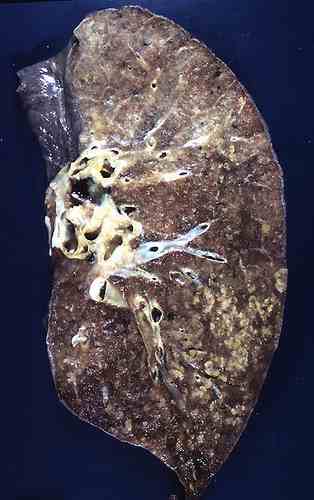 ΒΡΟΓΧΟΠΝΕΥΜΟΝΙΑ
ΒΡΟΓΧΟΠΝΕΥΜΟΝΙΑ
Μικροσκοπικά
Πολλαπλές, ακανόνιστα εκτεινόμενες, μερικές φορές συρρέουσες εστίες

Πολυμορφοπύρηνα λευκοκύτταρα
Μακροσκοπική εικόνα ΠΝΕΥΜΟΝΙΑΣ (1)
Μακροσκοπική εικόνα ΠΝΕΥΜΟΝΙΑΣ (2)
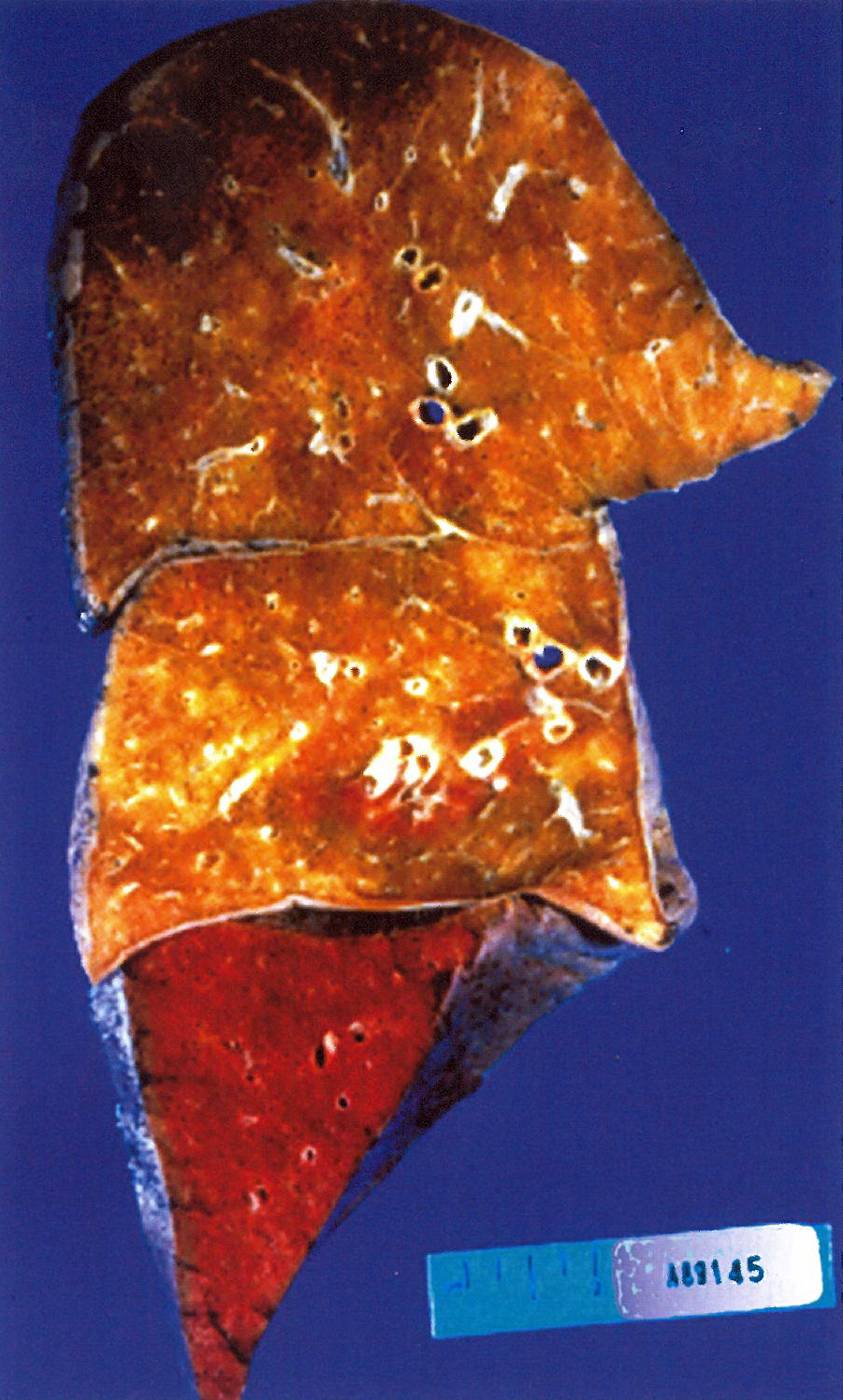 Μακροσκοπική εικόνα ΠΝΕΥΜΟΝΙΑΣ (3)
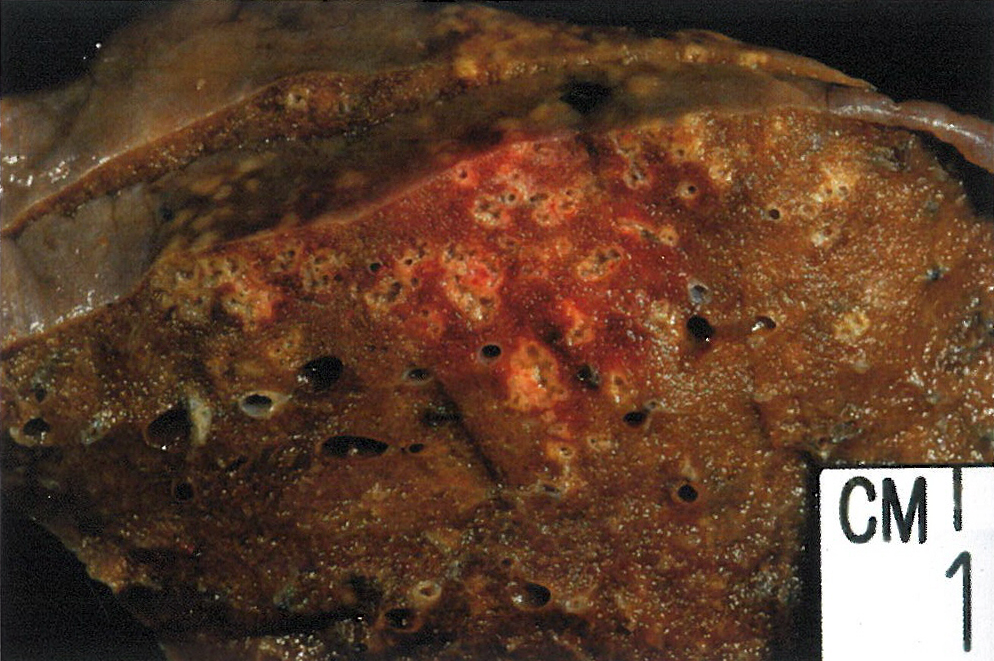 Μακροσκοπική εικόνα ΠΝΕΥΜΟΝΙΑΣ (4)
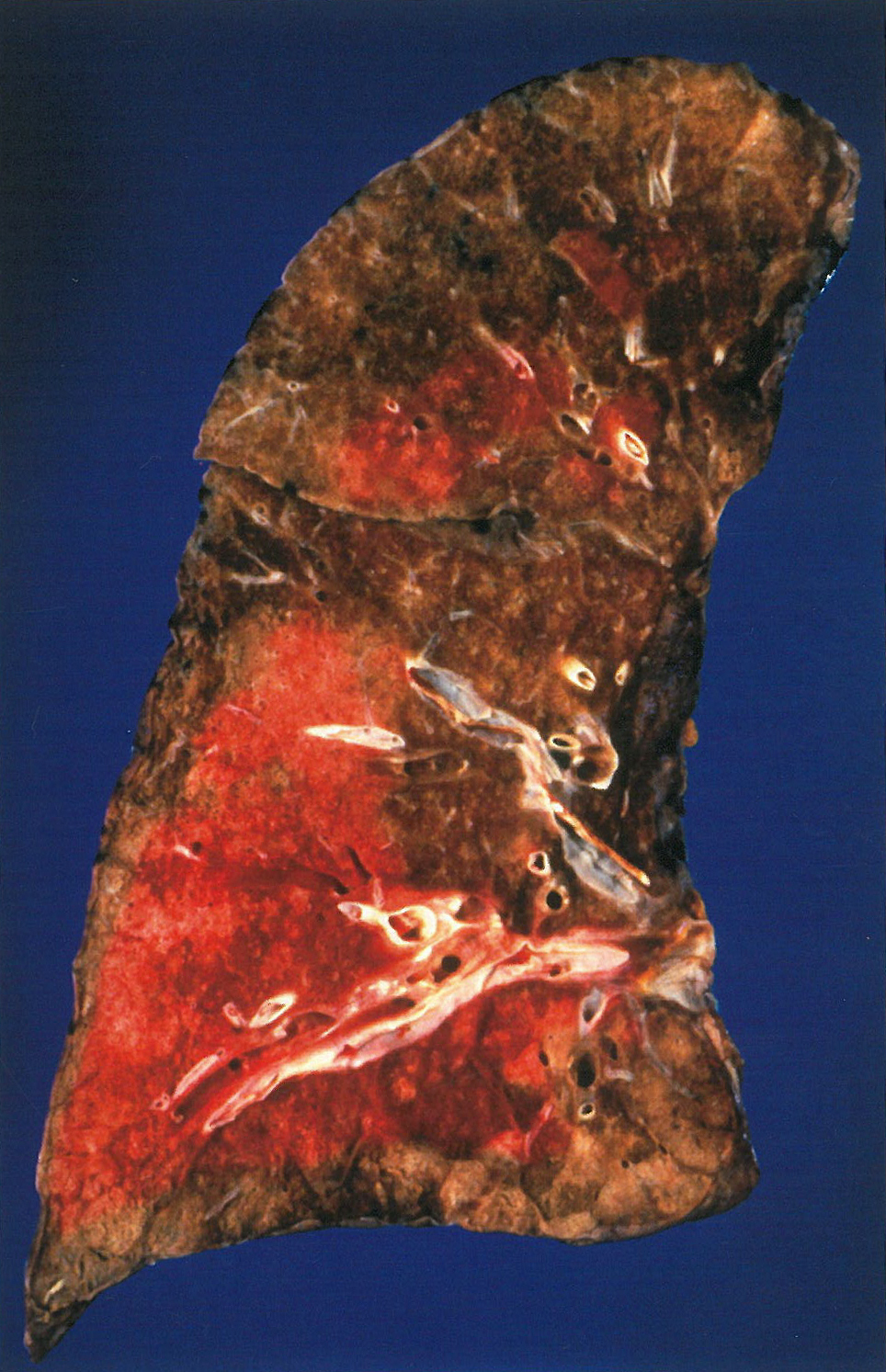 Μακροσκοπική εικόνα ΠΝΕΥΜΟΝΙΑΣ (5)
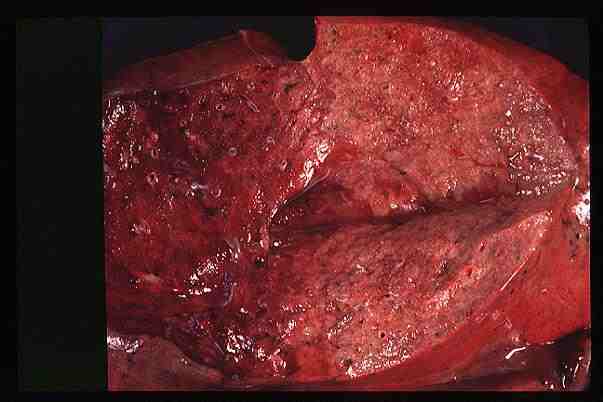 Μακροσκοπική εικόνα ΠΝΕΥΜΟΝΙΑΣ (6)
Σταφυλοκοκκική πνευμονία με σπηλαιοποίηση
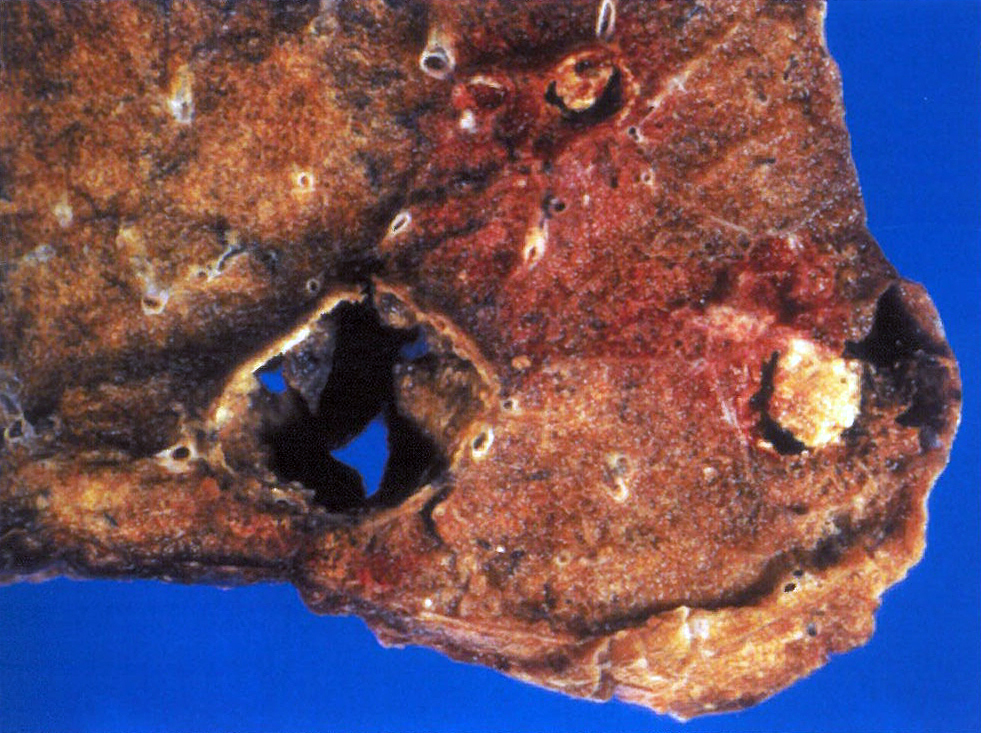 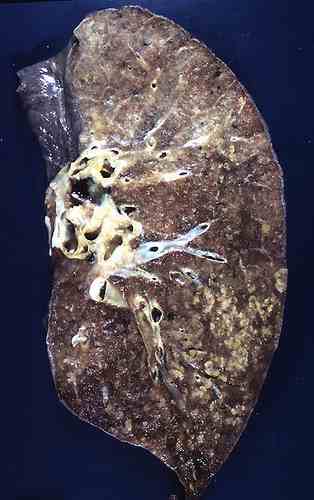 Μακροσκοπική εικόνα ΠΝΕΥΜΟΝΙΑΣ-
Μονιμοποιημένο με φορμόλη 
Παρασκεύασμα (1)
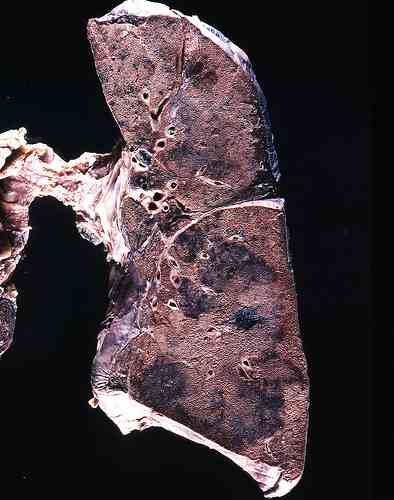 Μακροσκοπική εικόνα ΠΝΕΥΜΟΝΙΑΣ-
Μονιμοποιημένο με φορμόλη 
παρασκεύασμα (2)
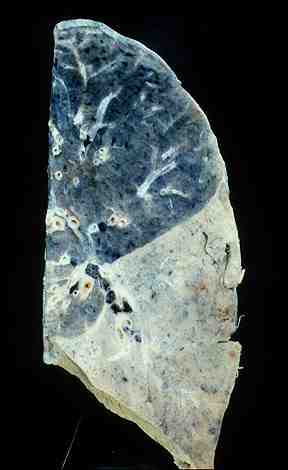 Μακροσκοπική εικόνα ΠΝΕΥΜΟΝΙΑΣ-
Μονιμοποιημένο με φορμόλη 
παρασκεύασμα (3)
ΦΥΣΙΟΛΟΓΙΚΟ ΤΟΙΧΩΜΑ ΚΥΨΕΛΙΔΩΝ
Μικροσκοπική εικόνα: Στάδιο Ερυθράς Ηπατώσεως
Μικροσκοπική εικόνα: Στάδιο Φαιάς ηπατώσεως
Μικροσκοπική εικόνα: Στάδιο Ωχράς Ηπατώσεως
Μικροσκοπική εικόνα: Στάδιο Ωχράς Ηπατώσεως
ΙΔΙΑΙΤΕΡΕΣ ΜΟΡΦΕΣ ΠΝΕΥΜΟΝΙΑΣ
Πνευμονία Friedlaender [Klebsiella pneumoniae]
Πνευμονία Legionella [αερογενώς μεταδιδόμενα, Gram (-) ραβδοειδή βακτηρίδια της ομάδας Legionellaceae]
Σταφυλοκοκκική πνευμονία [επακόλουθο ιογενούς πνευμονίας]
Αιμορραγική πνευμονία [συχνότερα οφείλεται σε λοίμωξη απο ιό γρίππης]
Πνευμονία απο εισρόφηση [εστιακή πνευμονία στους κάτω λοβούς]
ΕΠΙΠΛΟΚΕΣ
Χρόνια Πνευμονία που προκαλεί κρεάτωση
Απόστημα Γάγγραινα πνεύμονα
Πλευρίτιδα
Υπεζωκοτικό (πλευριτικό) Εμπύημα λόγω επέκτασης της φλεγμονής
ΔΙΑΜΕΣΕΣ ΠΝΕΥΜΟΝΙΕΣ
ΔΙΑΜΕΣΕΣ ΠΝΕΥΜΟΝΙΕΣ
Φλεγμονές που εντοπίζονται κυρίως στο διάμεσο πνευμονικό ιστό
Συνήθως διατρέχουν αρχικά ως χρόνιες παραγωγικές μορφές φλεγμονής που μεταπίπτουν τελικά σε ίνωση του πνευμονικού στηρικτικού στρώματος
Αιτιολογικά αδιευκρίνιστο 40-50% των διάμεσων πνευμονιών
Οξείες διάμεσες πνευμονίες
Αίτια ιογενή  
Το φάσμα των ιών που ενοχοποιούνται εξαρτάται απο την ηλικία


Αερογενής λοίμωξη που ευνοείται απο έκπτωση της άμυνας του οργανισμού
Ακανόνιστα αφοριζόμενες ερυθρές ή φαιόχροες εστίες

Φλεγμονώδης διήθηση στο διάμεσο ιστό, που συχνά συνοδεύεται απο μετατροπή του κυψελιδικού επιθηλίου
Ιδιαίτερες μορφές
Πνευμονία απο ιούς γρίππης
Γιγαντοκυτταρική πνευμονία 
Πνευμονία απο κυτταρομεγαλοϊό 
Πνευμονία απο Pneumonocystis jiroveci (carinii)
ΧΡΟΝΙΕΣ ΔΙΑΜΕΣΕΣ ΠΝΕΥΜΟΝΙΕΣ ΚΑΙ ΙΝΩΣΗ
Χρόνιες διάμεσες πνευμονίες
Νοσολογική ομάδα με ευρύ αιτιολογικό φάσμα. Βλάβες στο πνευμονικό παρέγχυμα απο λοιμώξεις, φάρμακα, εισπνοή ανόργανων ή οργανικών ενώσεων
Κλινική πορεία ύπουλη και παρατεταμένη
Διάμεση πνευμονική ίνωση
Τελικό στάδιο χρόνιων φλεγμονών που εντοπίζονται στο διάμεσο ιστό
Εισπνοή Ανόργανων και Οργανικών  ενώσεων:  Πνευμονιοκονιώσεις, πυριτιάσεις, εξωγενής αλλεργική κυψελιδίτιδα

Λοιμώξεις: Ιογενείς πνευμονίες
Φαρμακευτικές: Χορήγηση κυτταροστατικών
Μεταβολικές: Ουραιμία, καταπληξία
Δευτερογενείς: Αγγειακής, ανοσολογικής αιτιολογίας, μετά απο ακτινοβολία
 Ιδιοπαθής πνευμονική ίνωση
Πρώϊμη Φάση: 
Οξεία διάμεση πνευμονία με διαταραχή της διαπερατότητας των ενδοθηλίων των τριχοειδών, διάμεσο οίδημα, αλλοίωση του επιθηλίου των κυψελίδων, οξεία ενεργοποίηση των μακροφάγων και κατα προτίμηση διάμεση φλεγμονώδη διήθηση
Χρόνιο στάδιο: 
Μέσω ενεργοποίησης του μεσεγχύματος, υπερπλασίας και διέγερσης ινοβλαστών  > σχηματισμός νέων κολλαγόνων ινών και ουλοποίηση με πάχυνση των μεσοκυψελιδικών διαφραγμάτων > ίνωση
Συνήθης διάμεση πνευμονία
Αποφρακτική βρογχιολίτιδα με οργανούμενη πνευμονία
Διάμεση πνευμονία με μαζική ενδοκυψελιδική μακροφαγοκυττάρωση
Λεμφική διάμεση πνευμονία
Διάμεση πνευμονία με μακροφάγα και γιγαντοκύτταρα
Μηκητιασικές πνευμονίες:   Μονιλίαση, ασπεργίλλωση, απο Pneumonocystis carinii 

Προδιάθεση / ειδική κατηγορία ασθενών
Κοκκιωματώδεις νόσοι πνευμόνων
Συμμετοχή των πνευμόνων σε αυτοάνοσες νόσους
Σύνδρομο Goodpasture
Εξωγενής αλλεργική κυψελιδίτιδα
Φαρμακευτικής αιτιολογίας νόσοι πνευμόνων
Πρὀτυπο Οργανούμενης Πνευμονίας (1)
Πρὀτυπο Οργανούμενης Πνευμονίας (2)
Πρὀτυπο Οργανούμενης Πνευμονίας (3)
Πνευμονία από CMV
Πνευμονία απο Legionella
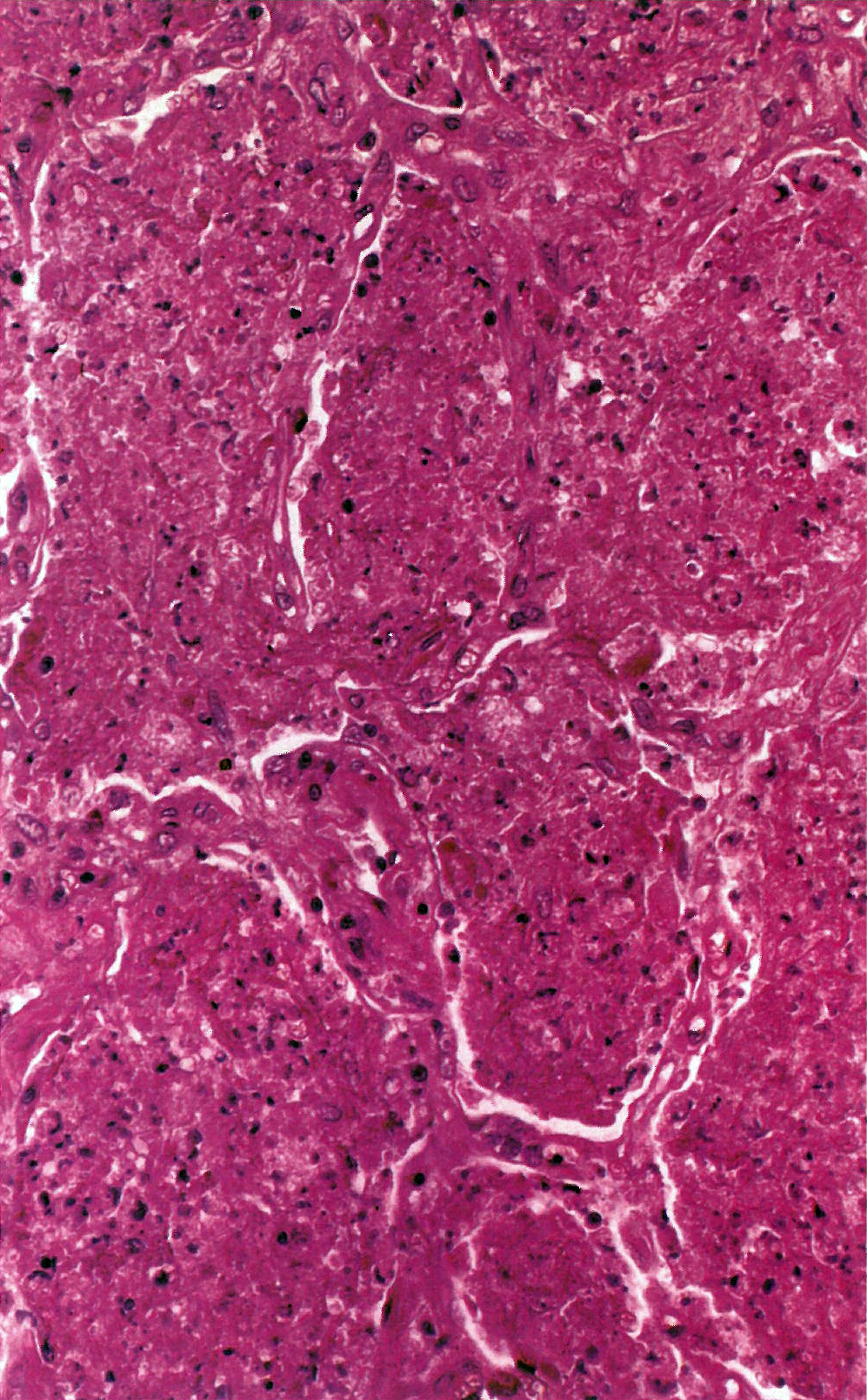 Actinomycosis
PULMONARY ANTHRAX
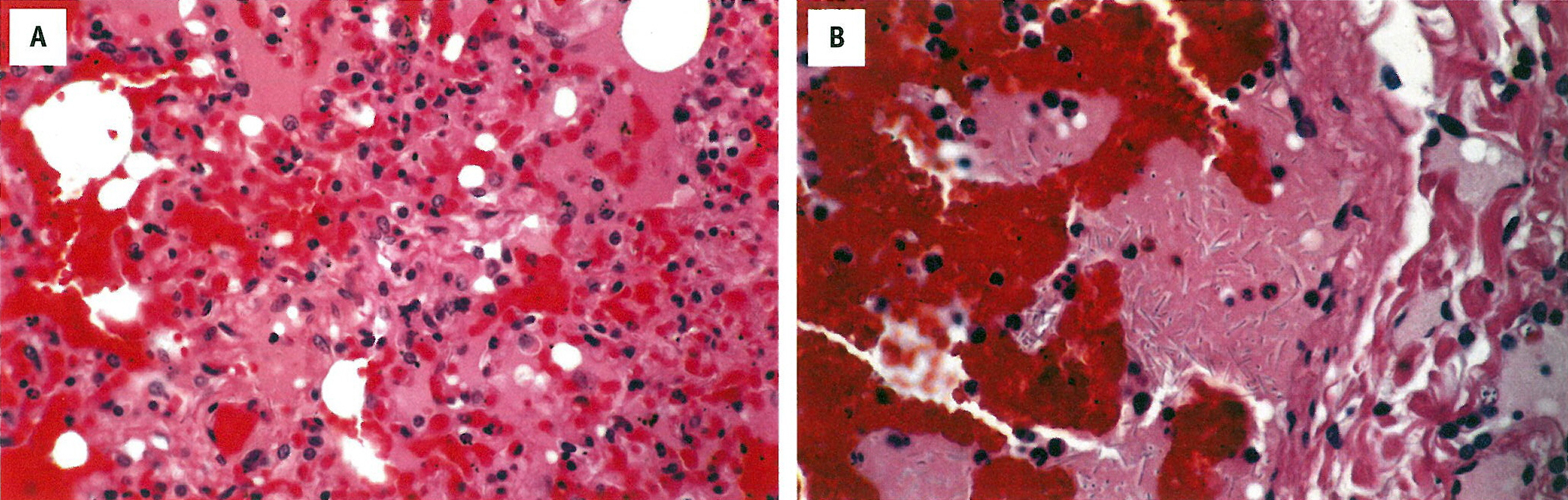 ΦΥΜΑΤΙΩΣΗ (1)
ΦΥΜΑΤΙΩΣΗ (2)
ΦΥΜΑΤΙΩΣΗ (3)
ΦΥΜΑΤΙΩΣΗ (4)
ΦΥΜΑΤΙΩΣΗ (5)
Influenza B
Συνήθης Διάμεση Πνευμονία (1)
Συνήθης Διάμεση Πνευμονία (2)
Χρόνια Ηωσινοφιλική Πνευμονία (1)
Χρόνια Ηωσινοφιλική Πνευμονία (2)
Χρόνια Ηωσινοφιλική Πνευμονία
ΣΑΣ ΕΥΧΑΡΙΣΤΩ!!!!